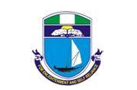 A PRESENTATION ONSEA-LEVEL RISE AND COASTAL SUBMERGENCE ALONG THE  SOUTH –EAST COAST OF NIGERIA
BY SAVIOUR P. UDO-AKUAIBITINSTITUTE OF NATURAL RESOURCES, ENVIRONMENT AND SUSTAINABLE DEVELOPMENT, UNIVERSITY OF PORT HARCOURT, RIVERS STATE, NIGERIA.
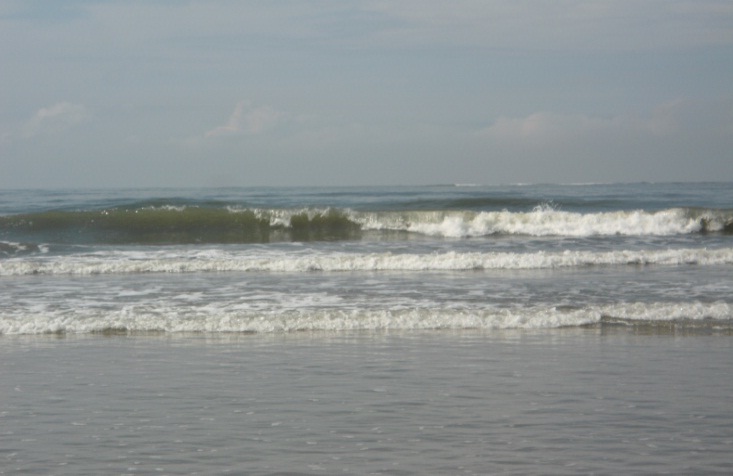 at the 2nd International Conference on Oceanography, Las Vegas, USA., July 21-23, 2014.
OUTLINE
INTRODUCTON 
STUDY AREA&TECHNIQUES
RESULTS/DISCUSSION
SUMMARY
CONCLUSION
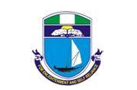 INTRODUCTION
Coastal submergence and shoreline retreat are global problems which can be attributed to sea- level rise and climate change. These  constitute a serious threat to shoreline management in the Niger Delta. 

This study is therefore aimed at analyzing shoreline recession as a result of sea level rise  and also examines the impact on the strand coast, south eastern Nigeria.
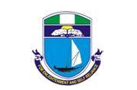 STUDY AREA &TECHNIQUES
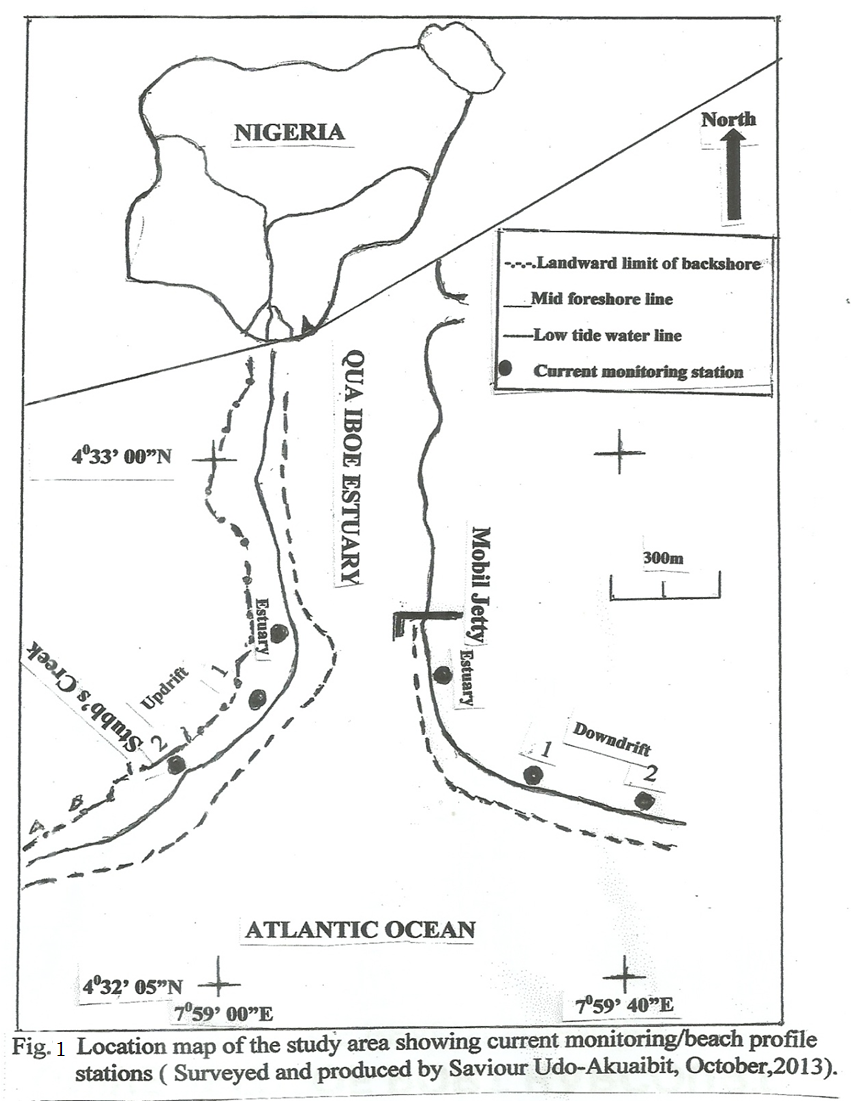 Period Sept.28- October 6, 2013 

Shoreline Mapping with GPS  and camera.

Wave breaker parameters

Beach profile surveys
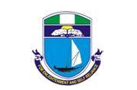 The 2002 And 2013 Editions Of The Shoreline Maps Of The Study Area
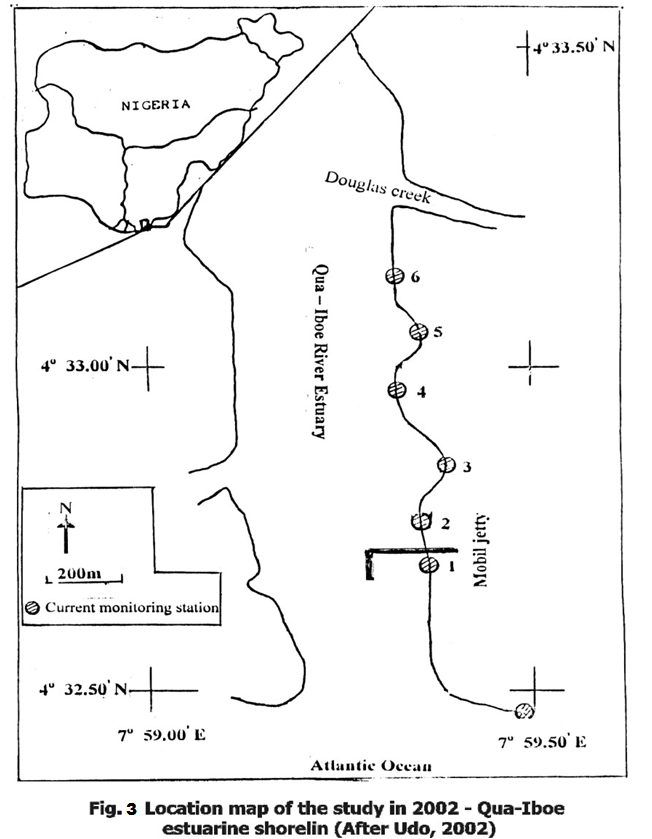 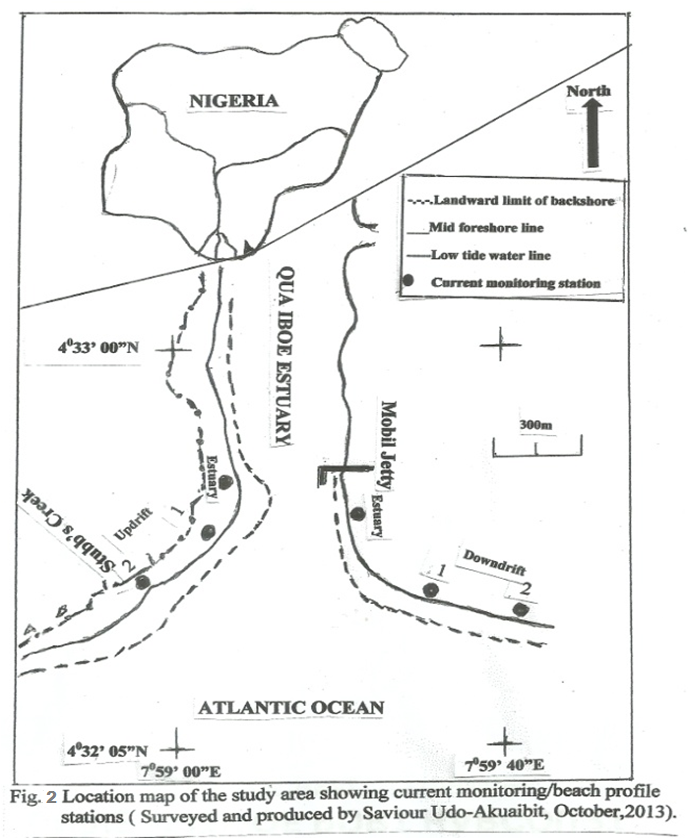 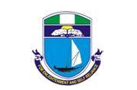 [Speaker Notes: 2002 and 2013 editions of the shoreline maps of the study area]
STUDY AREA
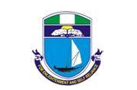 Plate 1: 	Aerial photo of Qua-Iboe Estuary in 2002
[Speaker Notes: Plate 1 Aerial photo of Qua-Iboe Estuary in 2002]
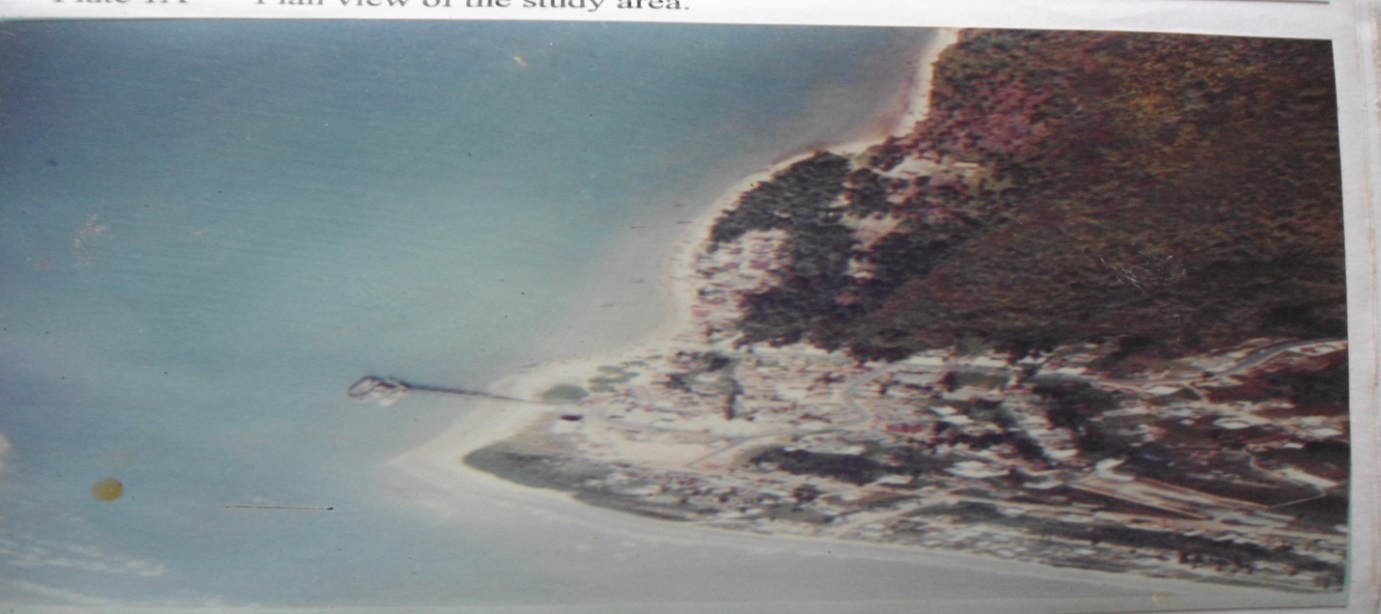 Plate 2: Aerial photo of Qua-Iboe estuary showing areas of severe erosion in 2002
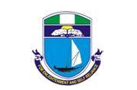 [Speaker Notes: Plate 2: Aerial photo of Qua-Iboe estuary in 2002 showing areas of severe erosion]
RESULT-ESTUARY: Current Velocities
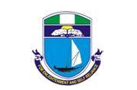 Fig.5.Estuarine current velocity:downdrift
Fig.4.Estuarine current velocity-Updrift
Fig.6.Average Flow Velocity:Estuary updrift
Fig.7 Average Flow Velocity: Estuary Downdrift
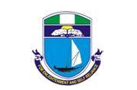 RESULT-SURF ZONE: Longshore Current
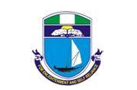 RESULT-SURF ZONE: UPDRIFT.ST.2-WAVE PARAMETER
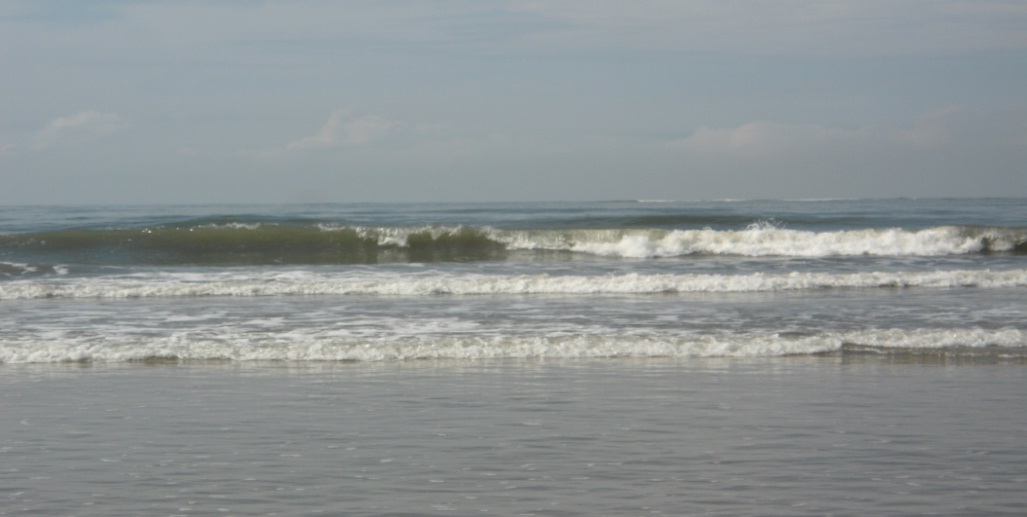 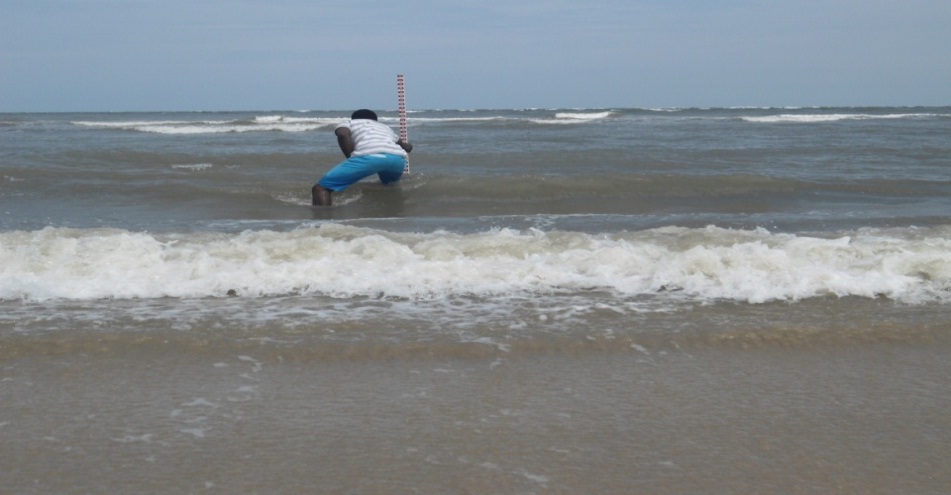 Plate 3.Wave breaker Height -Updrift
Plate 4: Wave breaker Height- Downdrift.
RESULT-UPDRIFT:BEACH PROFILE
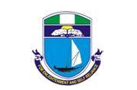 Fig.14.Beach Profile: Updrift-Station 1
Fig.15. Beach Profile: Updrift Station 2
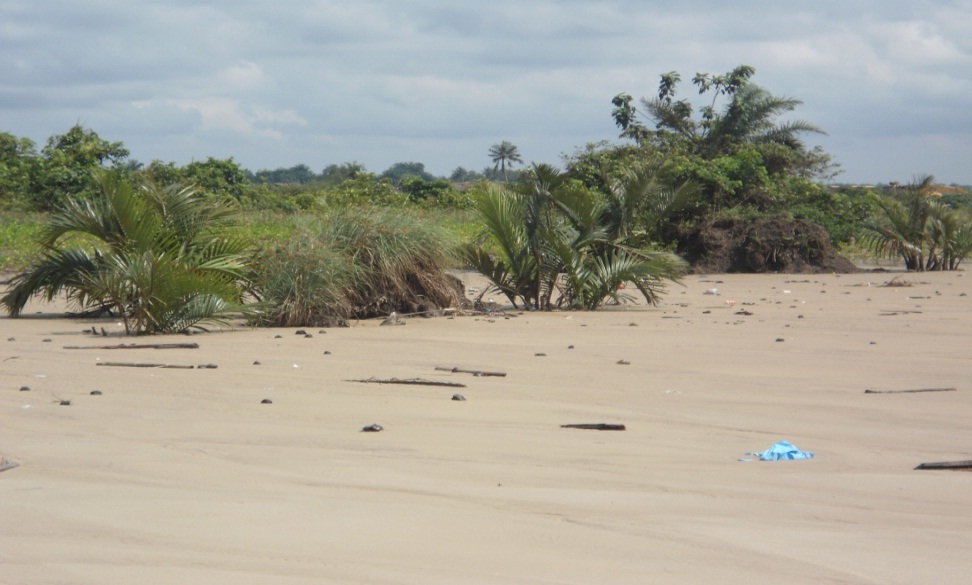 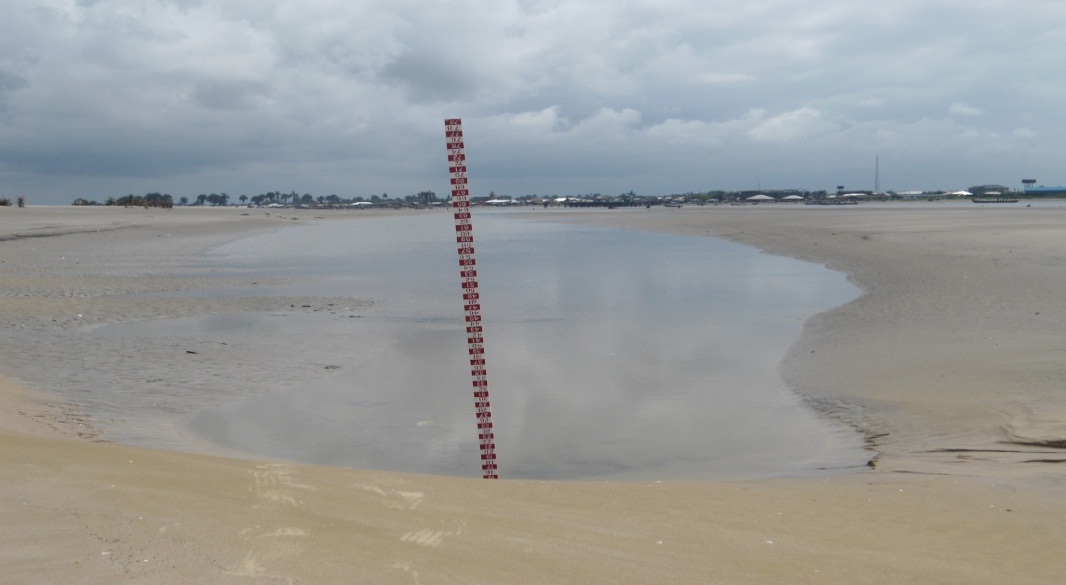 Plate6: Foreshore –Updrift Station 2
Plate 5:Backshore - Updrift Station 1
RESULT-DOWNDRIFT:BEACH PROFILE
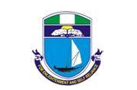 Fig.16.Beach Profile: Downdrift Station1
Fig17.Beach Profile: Downdrift-Station 2
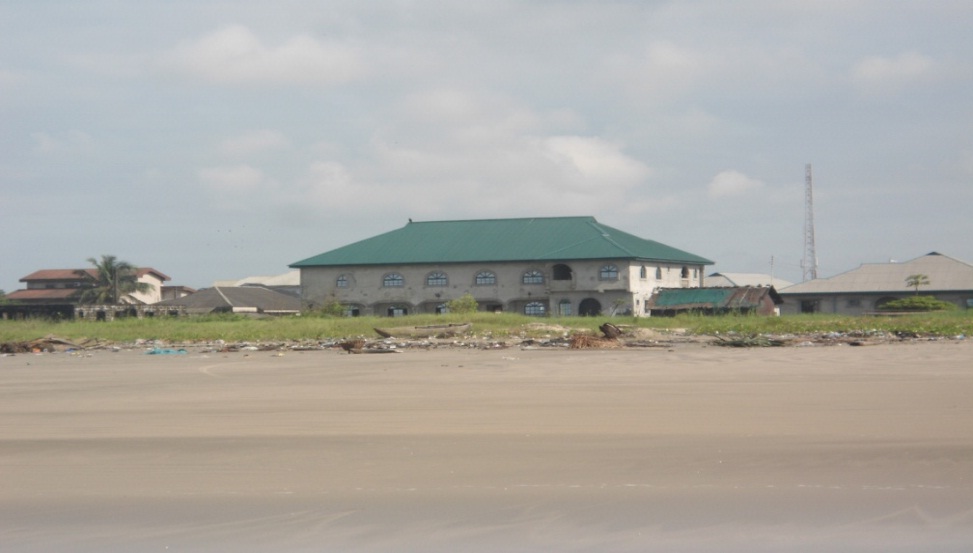 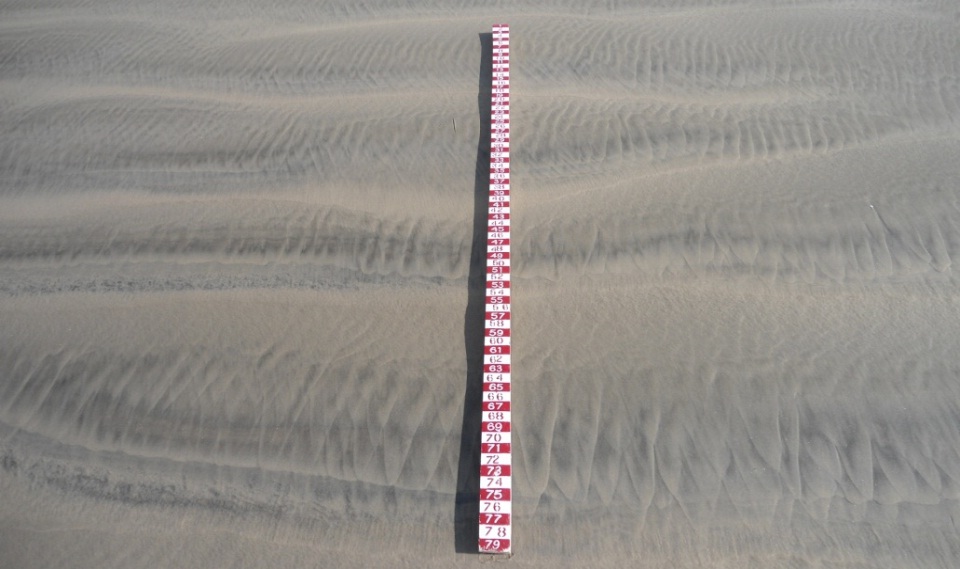 Plate 7: Foreshore- Downdrift Station 1
Plate 8: Foreshore- Downdrift Station 2
HYDRODYNAMICS-EBB PHASE
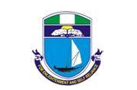 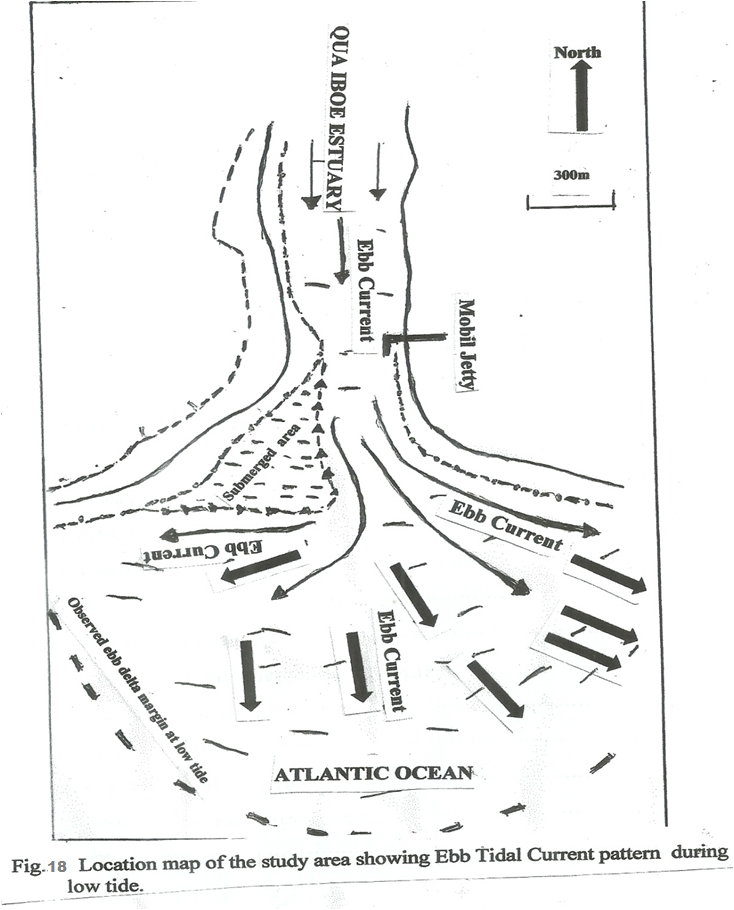 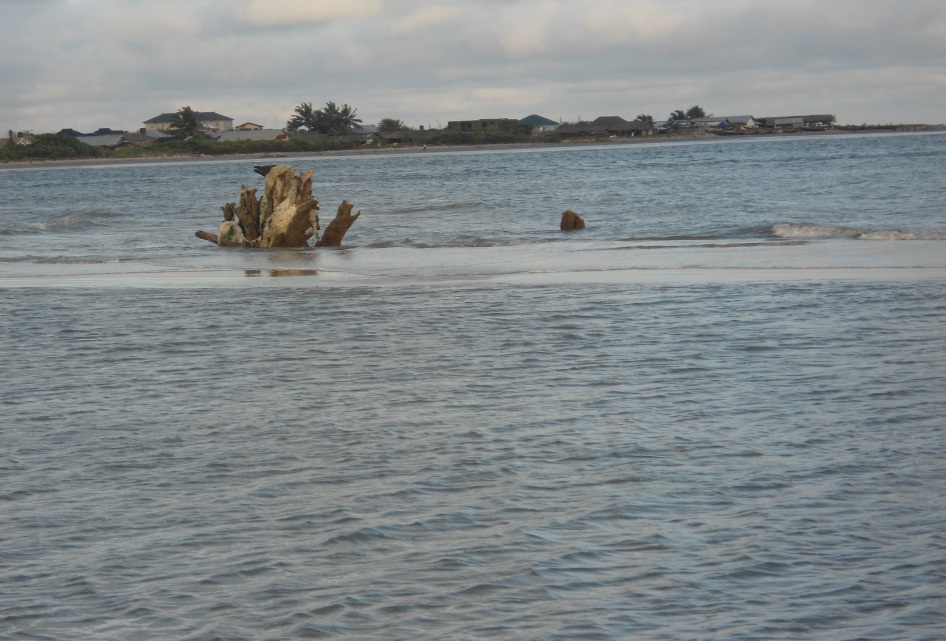 Plate 9. Offshore sand bar –Updrift.
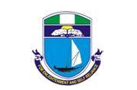 SHORELINE MANAGEMENT ISSUES
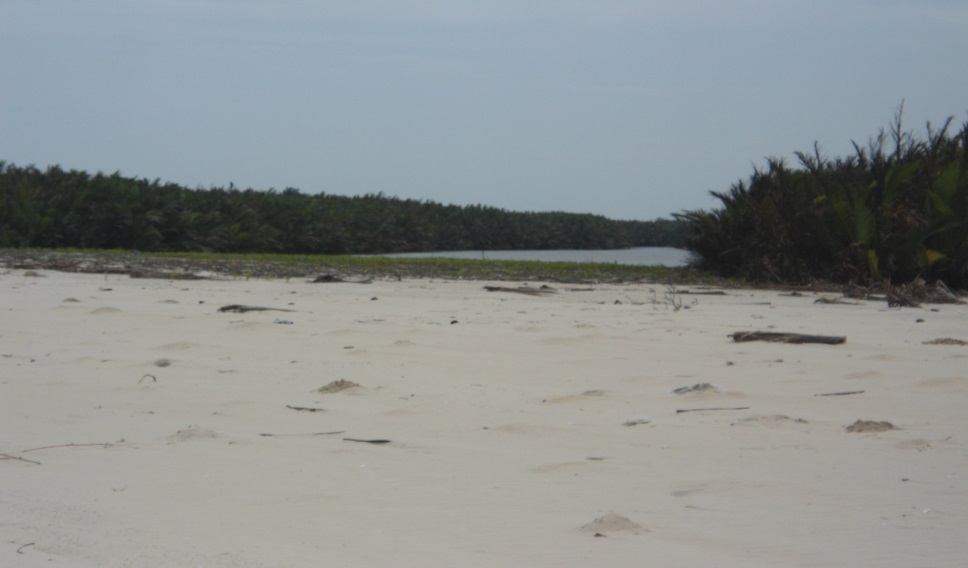 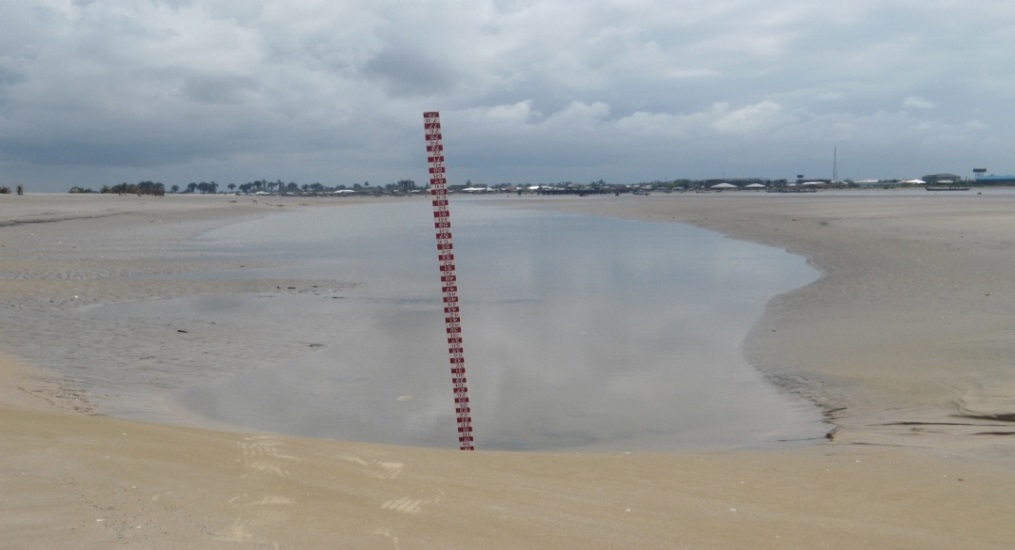 Plate 10  Stubb’s Creek sealed-up with sediment during storm surge in 2011
Plate 11: Foreshore trough at updrift beach
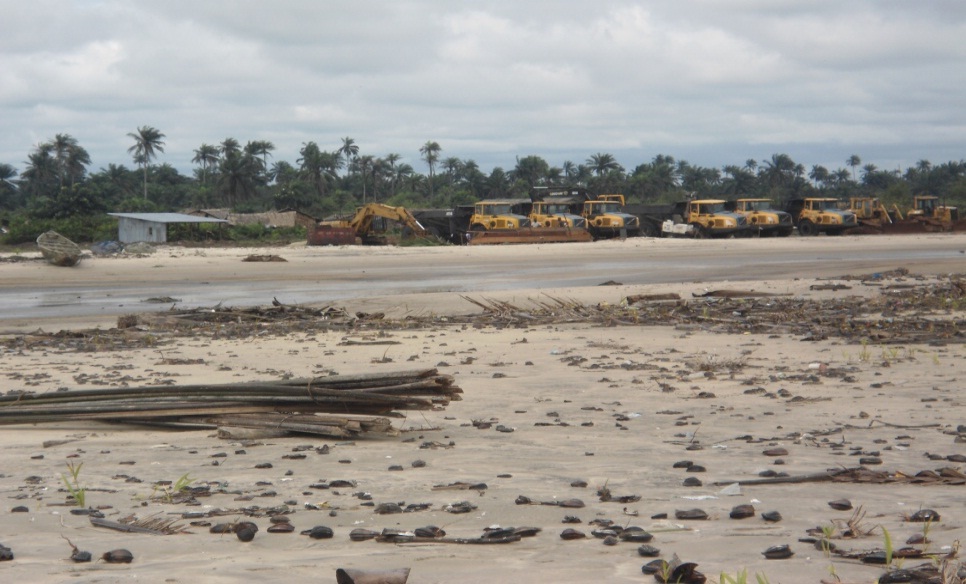 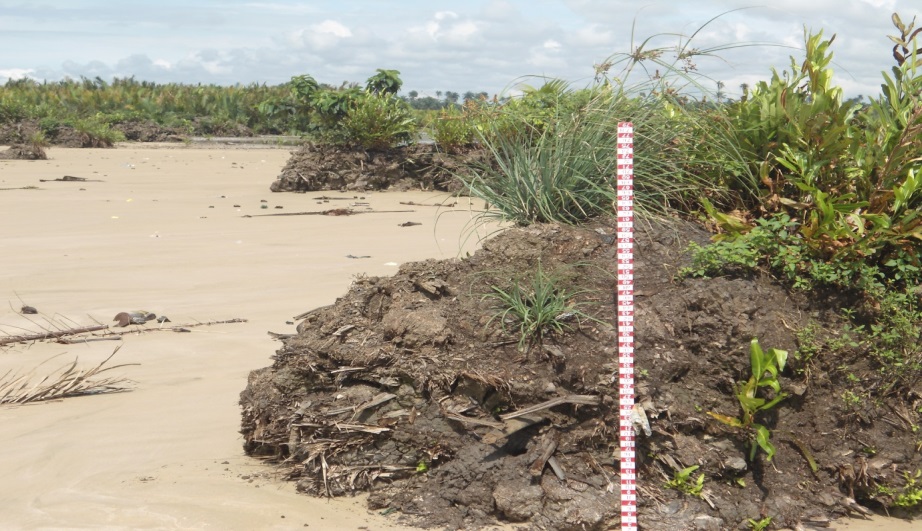 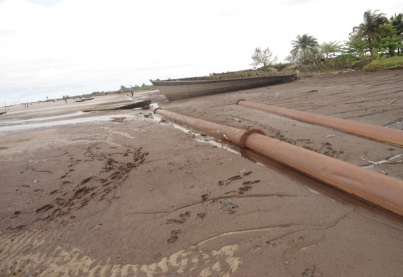 Plate 13: Beach Transportation-Updrift
Plate 13 shoreline retreat due to storm surge event at the updrift
Plate 12: Eroded backshore at updrift beach
[Speaker Notes: Plate 13 shoreline retreat due to storm surge event at the updrift]
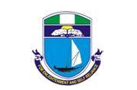 SHORELINE MANAGEMENT ISSUES
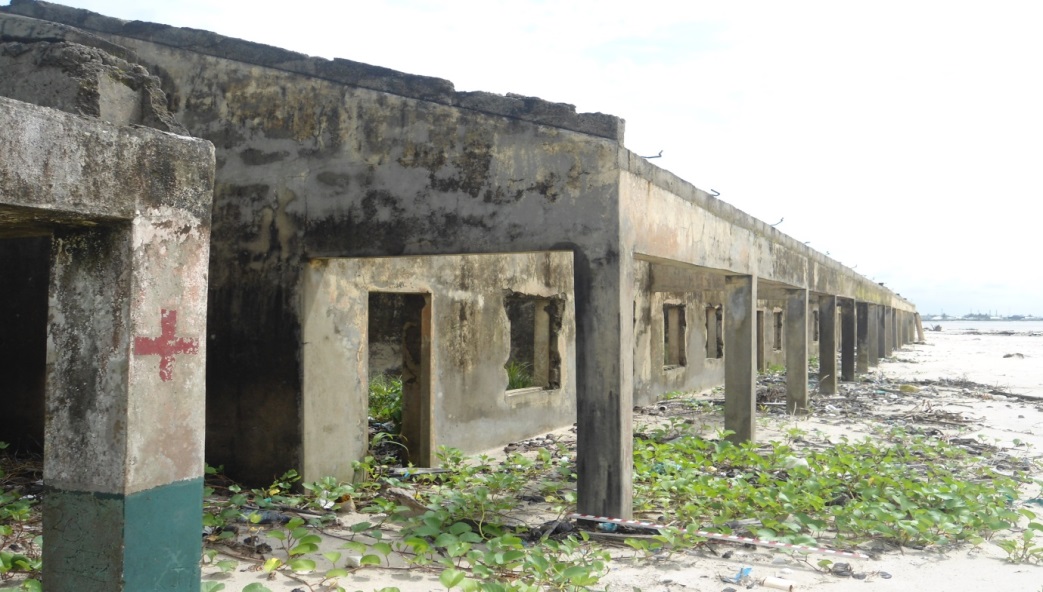 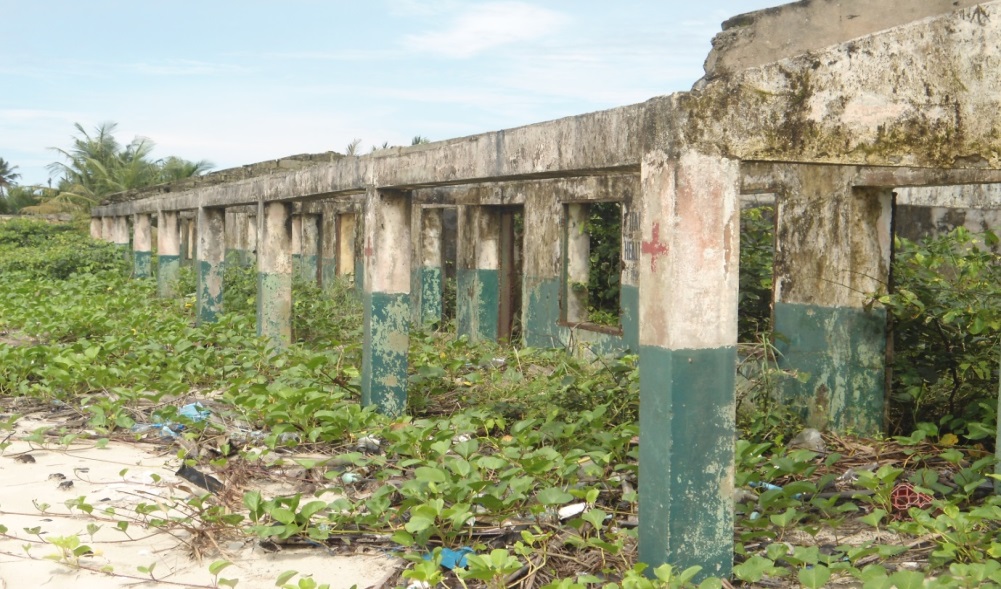 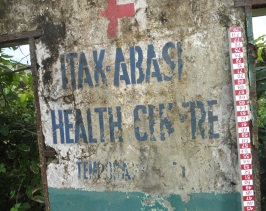 Plate 15: Former Itak Abasi Health Centre damaged by storm surge in 2011
Plate 14:Former Itak Abasi primary School damaged by storm surge in 2011
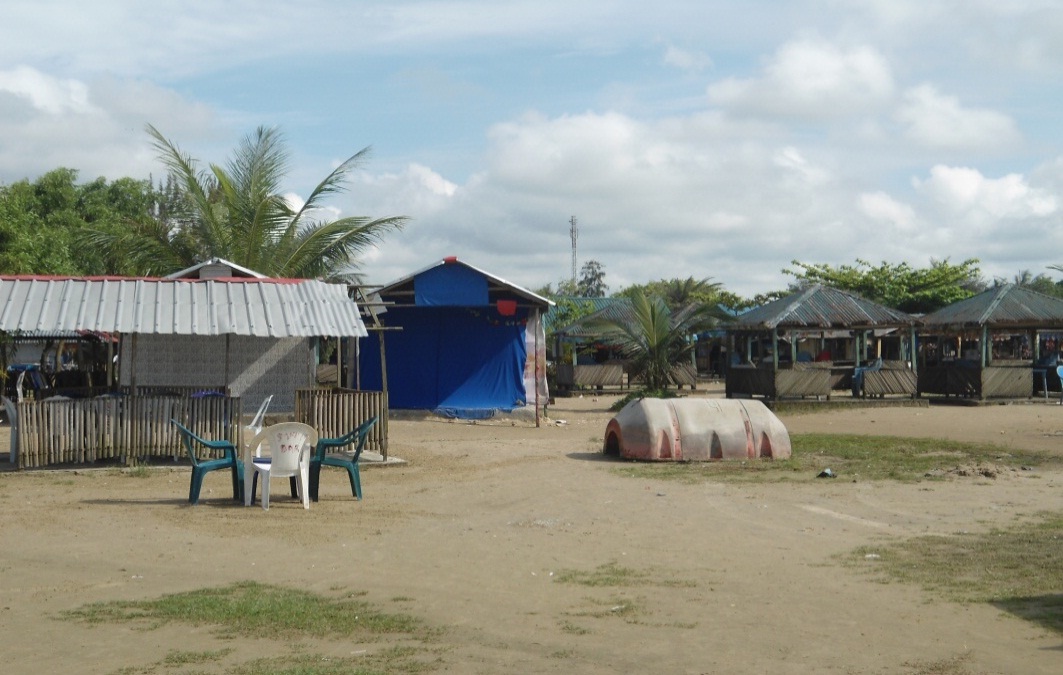 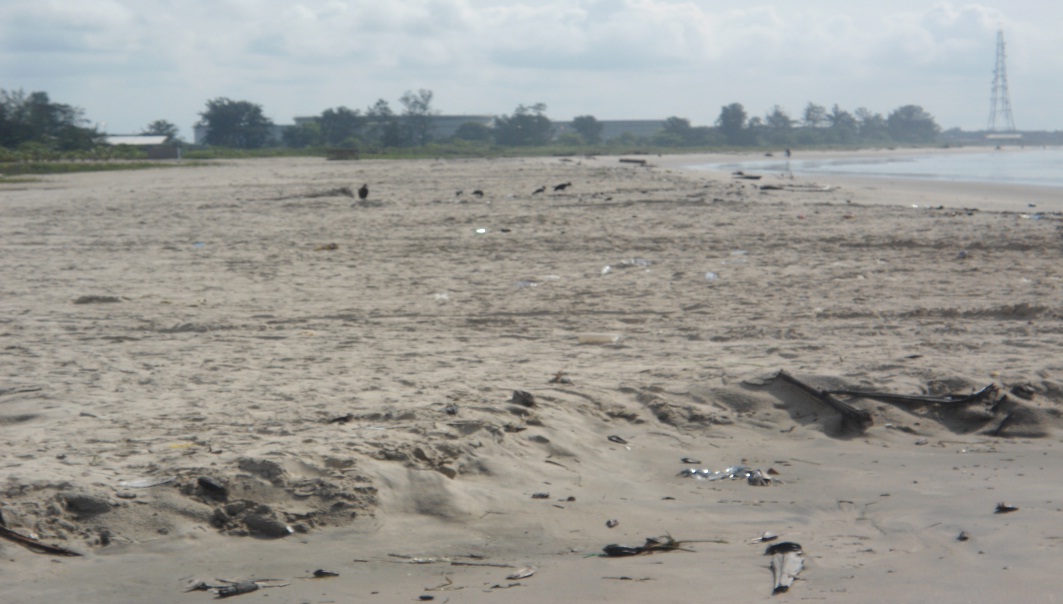 Plate17: sediment accretion at downdrift beach
Plate 16: Ibeno beach resort
SUMMARY
This presentation has :

Noted shoreline retreat and coastal submergence around Qua-Iboe Estuary as impact of sea-level rise and climate change in Nigeria.
Considered integrated coastal zone management approach as essential in managing the shoreline retreat through intervention projects by both public and private sectors.
Considered regular beach nourishment as a proactive measure to prevent shoreline retreat
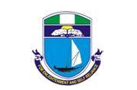 CONCLUSION
In conclusion, the coastal submergence and shoreline retreat along the south east coast of Nigeria which is attributed to sea-level rise related storm surge can be considered as a signature of climate change in Nigeria. Therefore, more attentions should be given and concerted effort made by the government and   private sectors to reduce any anthropogenic activity  which accelerate climate change and sea-level rise.
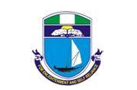 CONTRIBUTION TO KNOWLEDGE
The production of a recent shoreline map of the study area as a basis for assessment of sea-level rise along the strand coast of Akwa Ibom  State, South-eastern Nigeria.
THANK YOU FOR LISTENING
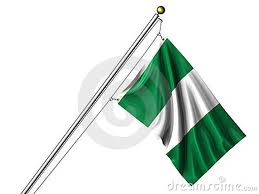